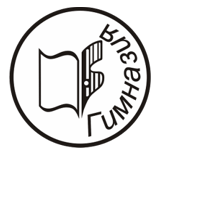 ПРЕЗЕНТАЦИЯ ИЗ ОПЫТА РАБОТЫ

«Применение учебной ситуации как средства реализации системно-деятельностного подхода в начальной школе»
Вахрушева А.В., Кайсина И.Ю.,
Колесникова Т.А.
учителя начальных классов
МКОУ гимназии 
г. Слободского
Актуальность (ФГОС НОО)
Воспитание и развитие качеств личности, отвечающих требованиям информационного общества;
Переход к стратегии социального проектирования и конструирования в системе образования на основе разработки содержания и технологий образования;
Ориентацию на результаты образования (развитие личности обучающегося на основе УУД);
Признание решающей роли содержания образования, способов организации образовательной деятельности и взаимодействия участников образовательного процесса;
Учет возрастных, психологических и физиологических особенностей учащихся, роли и значения видов деятельности и форм общения для определения целей образования и путей их достижения;
Разнообразие организационных форм и учет индивидуальных особенностей каждого обучающегося (включая одаренных детей и детей с ограниченными возможностями здоровья), обеспечивающих рост творческого потенциала, познавательных мотивов;
Гарантированность достижения планируемых результатов освоения основной образовательной программы начального общего образования, что создает основу для самостоятельного успешного усвоения обучающимися знаний, умений, компетенций, видов, способов деятельности.
Противоречие
необходимостью реализации системно-деятельностного подхода, как основы ФГОС
недостаточностью инструментария учителя для организации активной деятельности современных школьников и максимального учёта их особенностей
Особенности современных школьников
1)Клиповость мышления
(восприятие информации через короткие форматы и яркие образы)
2) Пассивность усвоения информации;
2)Неумение  строить устную коммуникацию.
3)Лучше воспринимают структурированную информацию, малыми порциями.
4)«Результат здесь и сейчас», важность обратной связи. 
5)Затрудняются устанавливать связи между объектами, отсутствует способность воспринимать целостную картину мира.
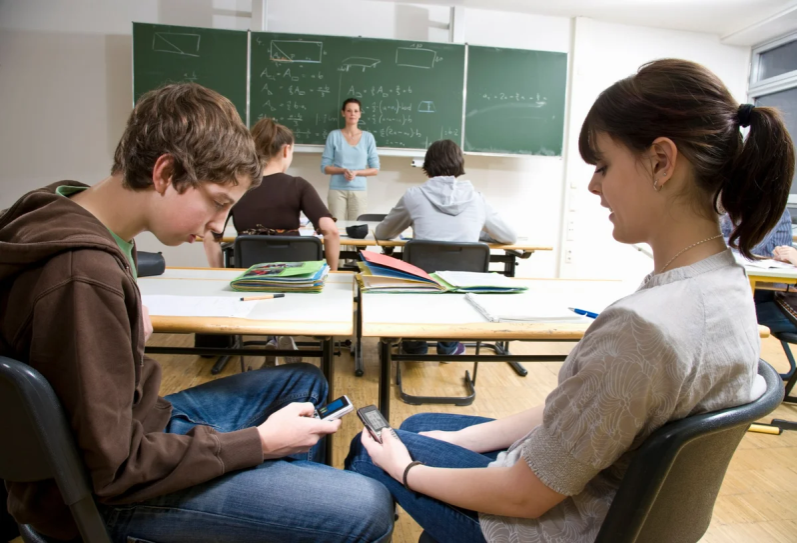 Учебная ситуация- это особая организация учебного процесса, в которой дети с помощью учителя обнаруживают предмет своего действия, исследуют его, совершая разнообразные учебные действия, преобразуют его, частично – запоминают.
                                              (К.Н. Поливанова - психолог)
Учебная ситуация – это единица учебной деятельности, в результате овладения которой школьники получают специфические комплексные результаты предметного и метапредеметного характера.                                                  (М.Л. Дубова)
Элементы учебной ситуации
Алгоритм создания учебной ситуации
Поставить 
цель
Выявить 
затруднение
учащихся
Определить 
предмет и тему
Алгоритм создания учебной ситуации
Представление 
результатов,
выбор способа
проверки
проигрывается ситуация оценки, когда нужно определить правильность решения, предложить свой вариант
анализ ситуации, оценка
Определить 
способы 
организации 
учебных 
ситуаций
Выбрать  вид
учебной
ситуации
Отобрать 
содержание 
материала
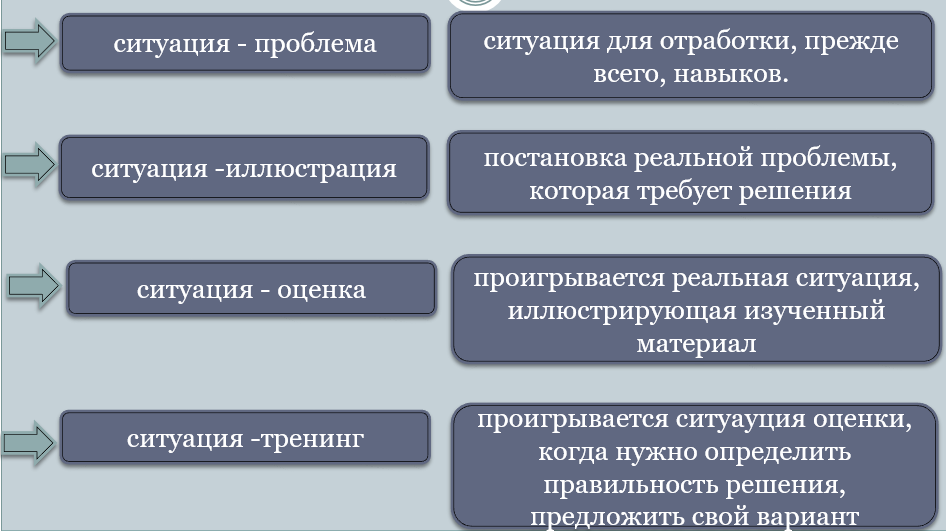 Литературное чтение. 2 классТема: К.И.Чуковский «Федорино горе»
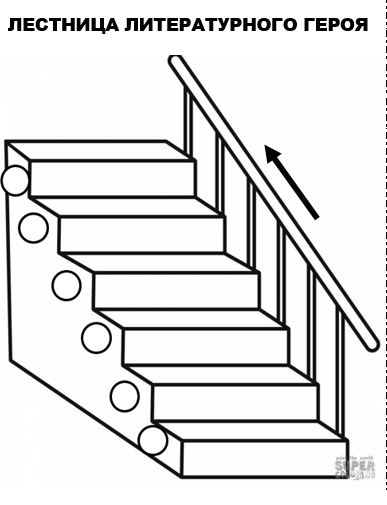 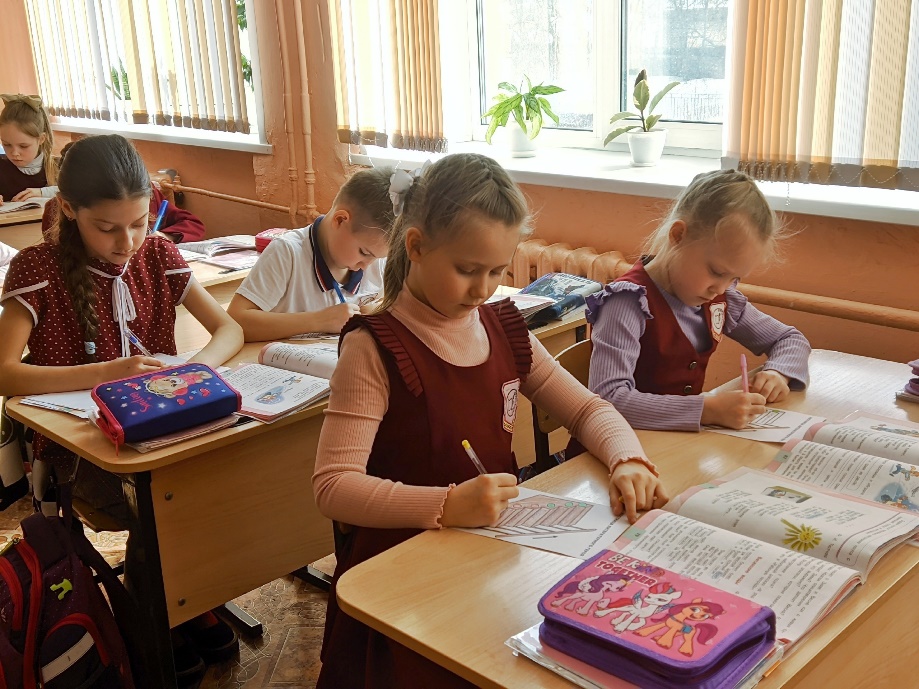 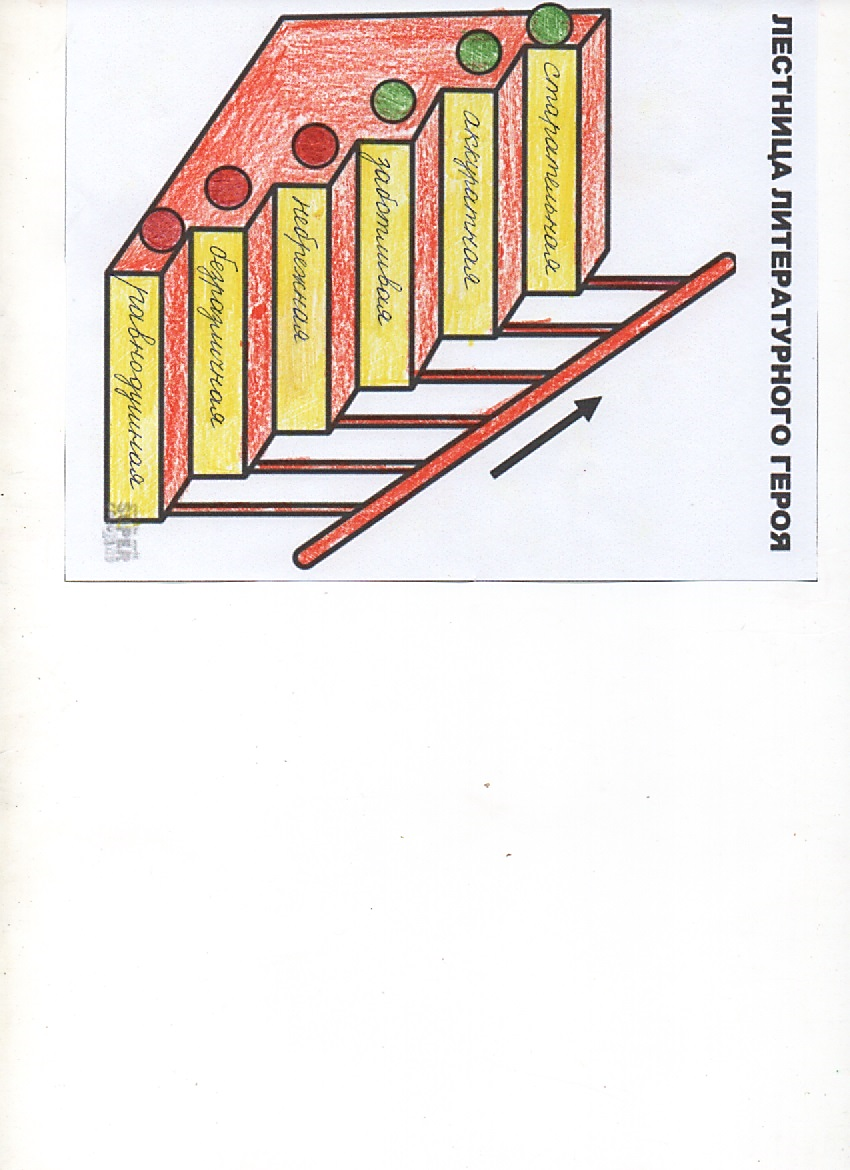 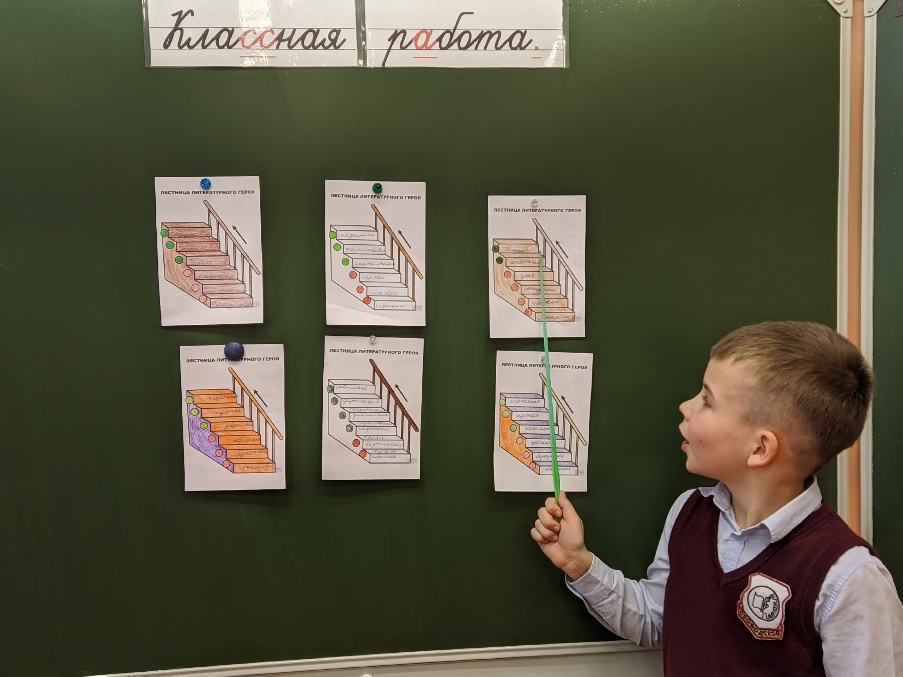 Планируемые результаты
Русский язык. 1 класс Тема «Имена собственные»
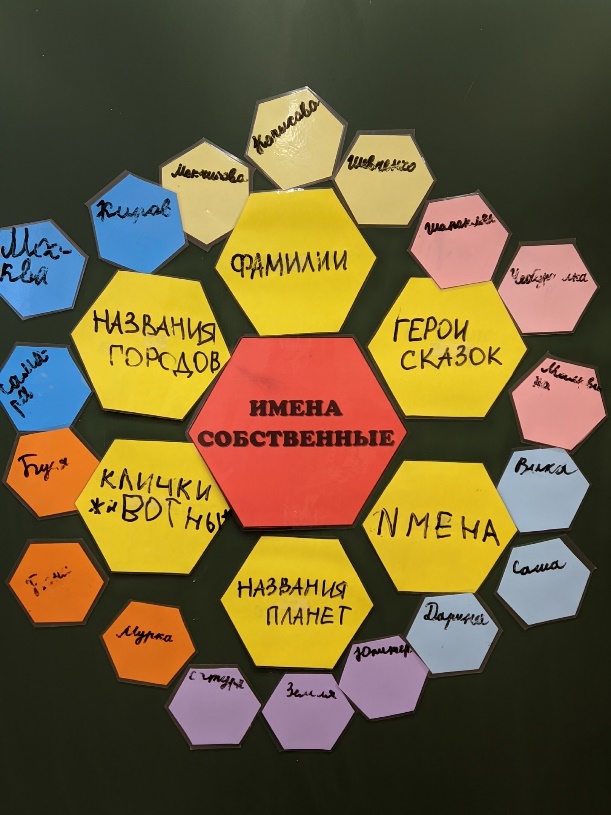 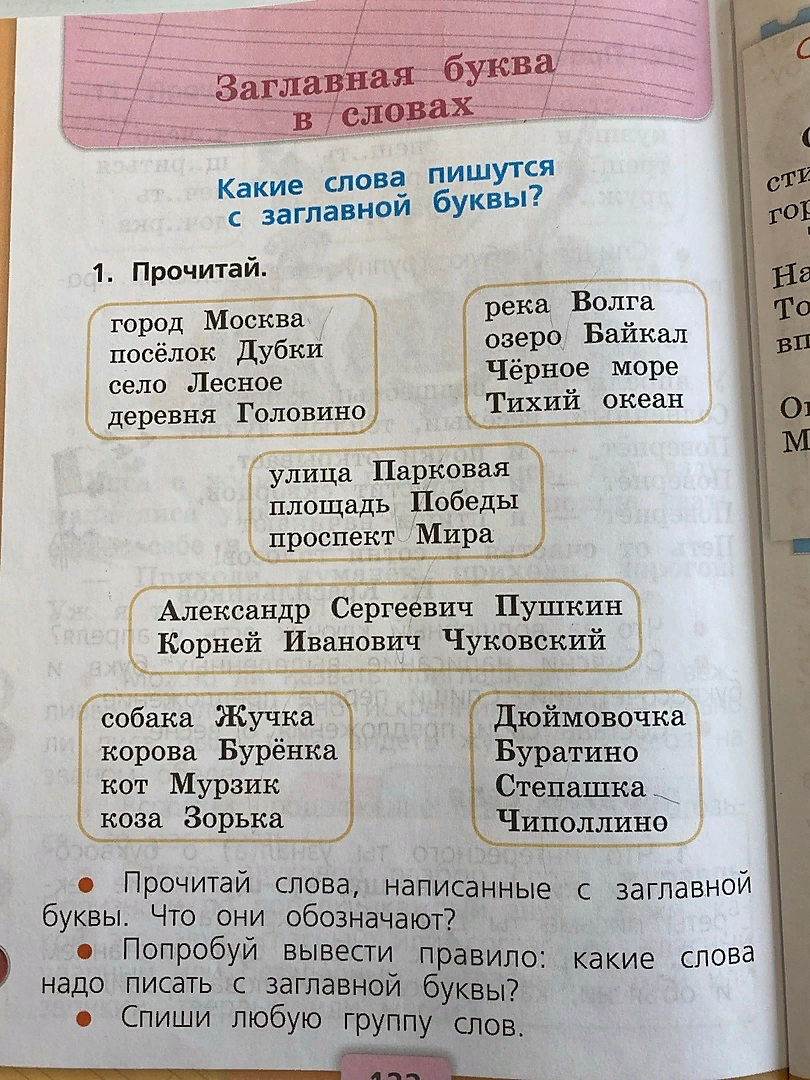 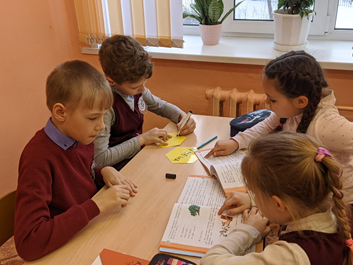 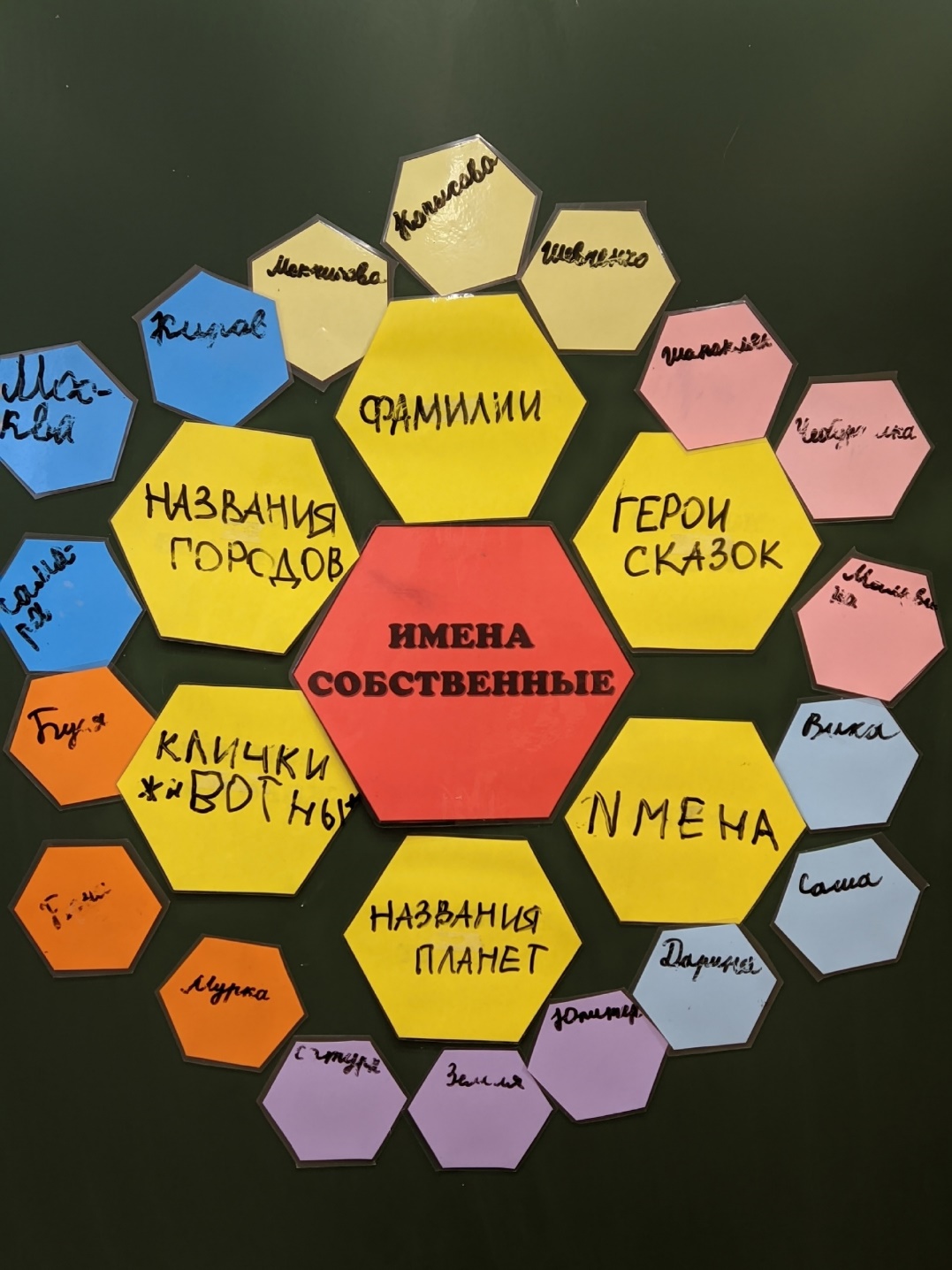 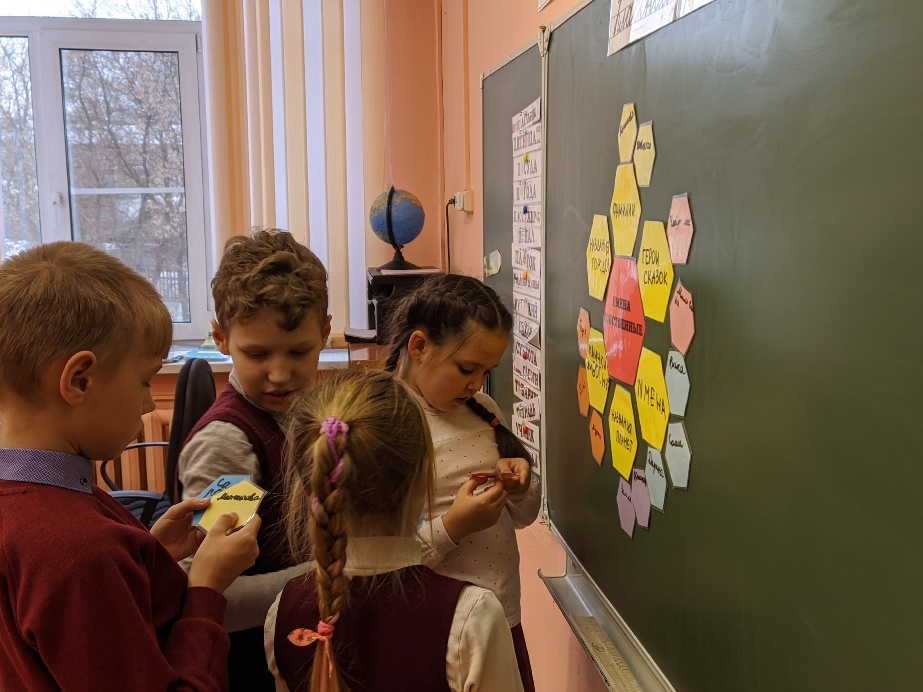 Окружающий мир. 2 класс Тема «Будь природе другом»
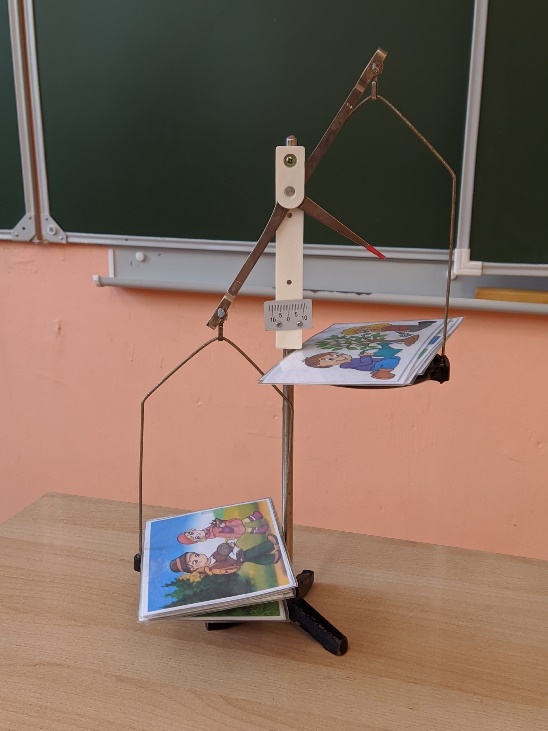 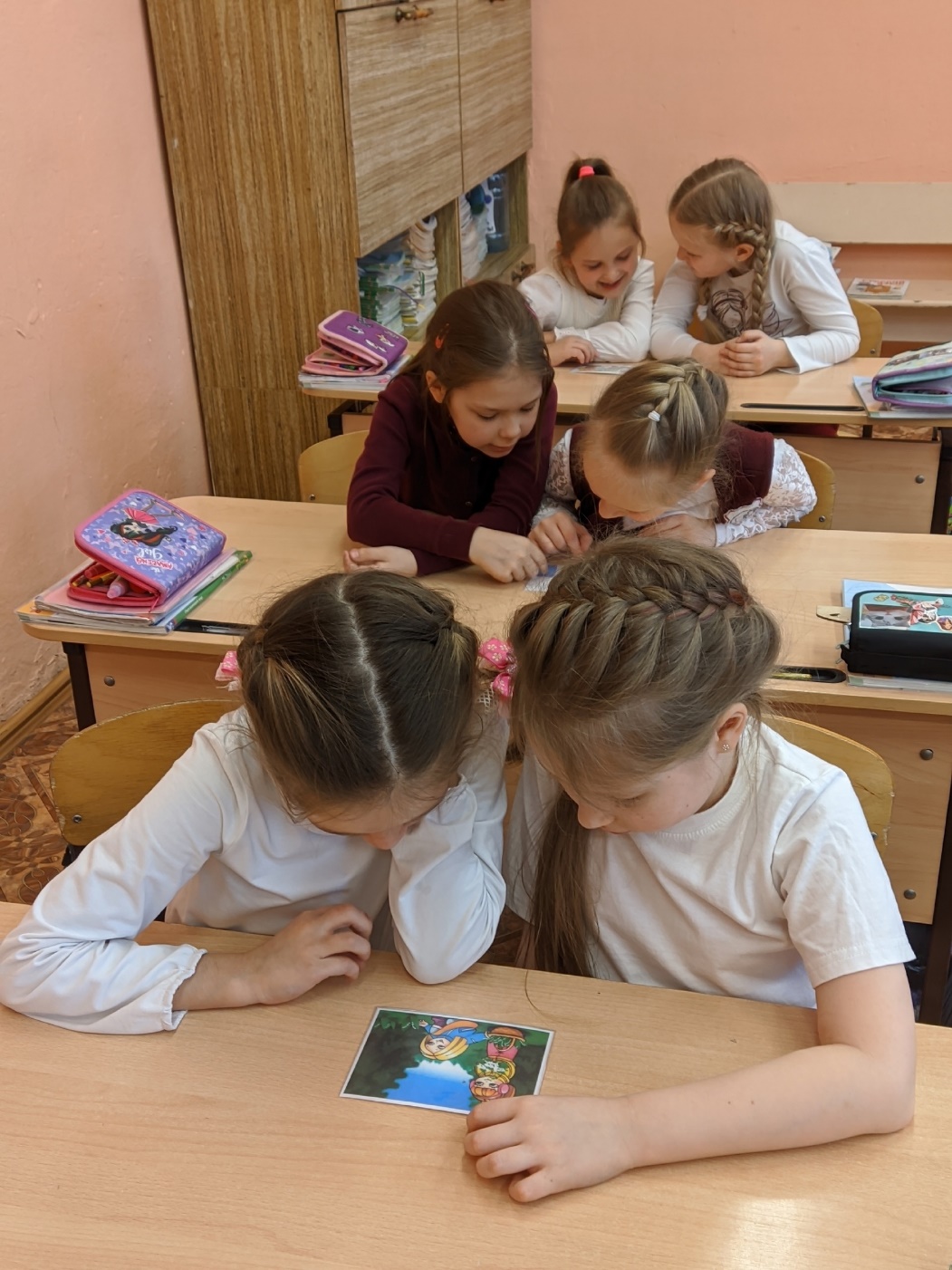 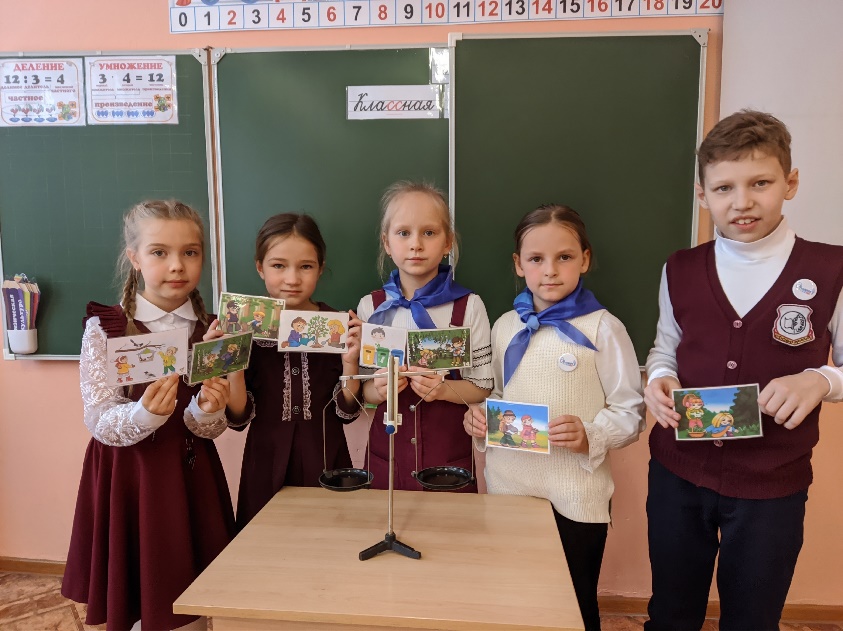 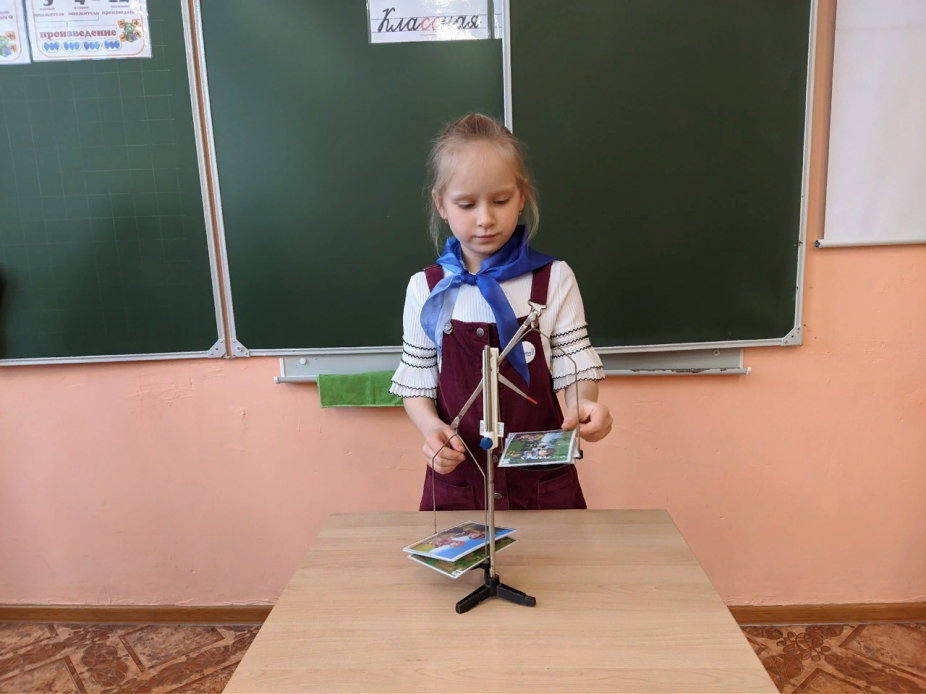 Математика. 3 класс.Тема «Площадь»  (Урок систематизации знаний)
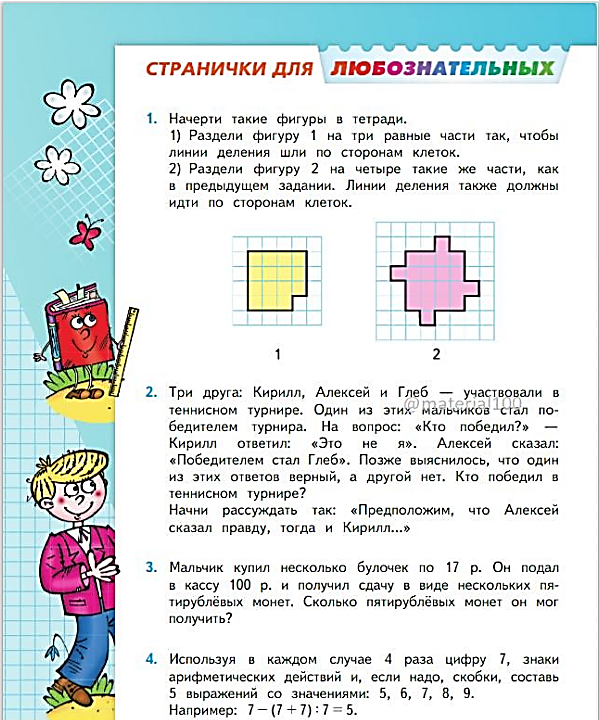 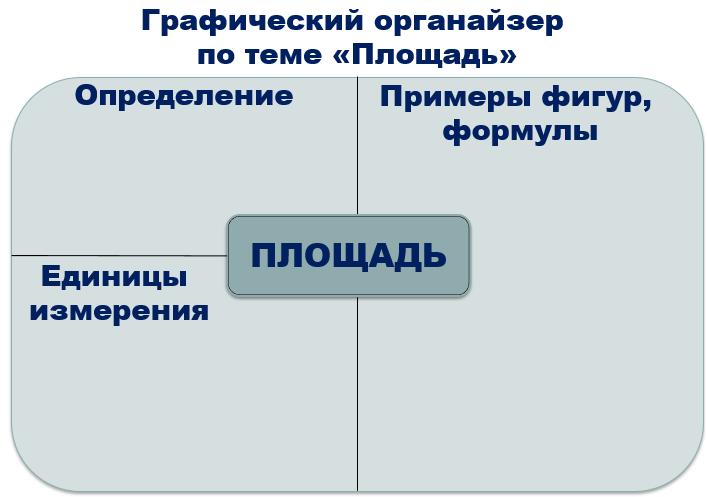 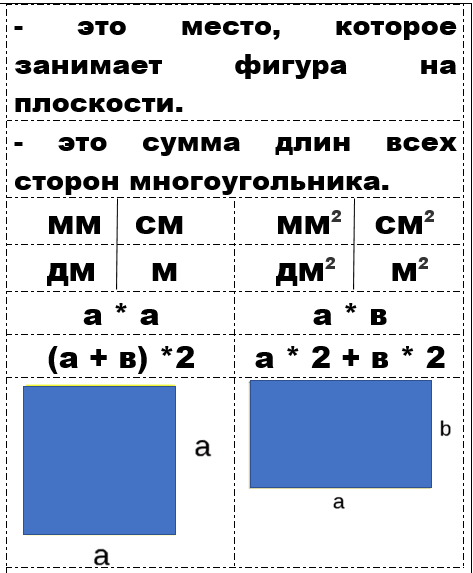 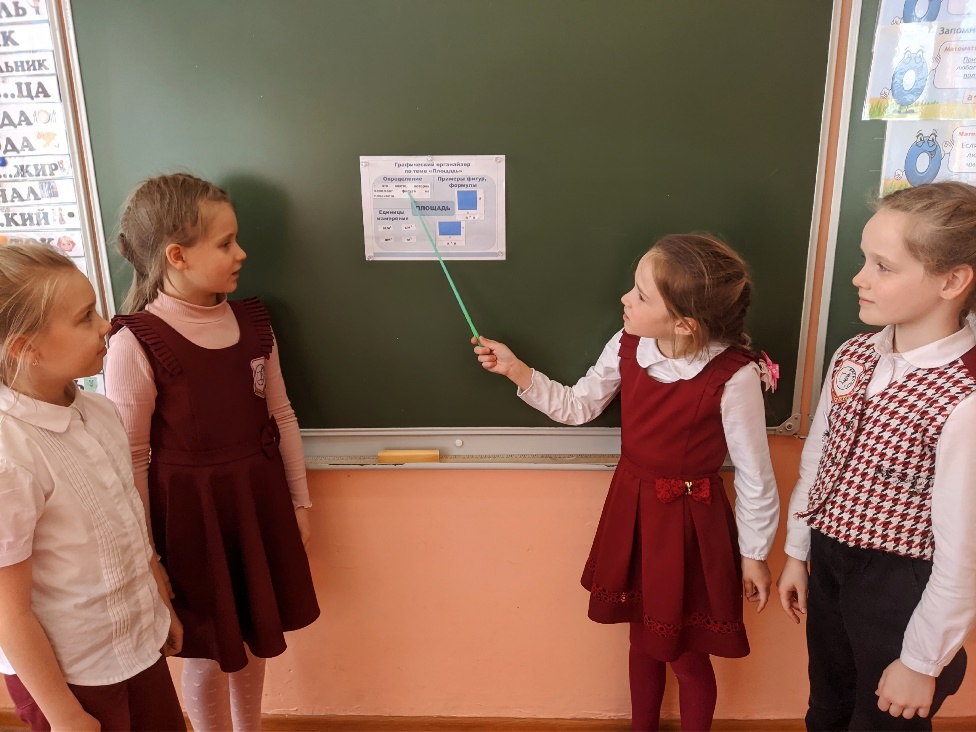 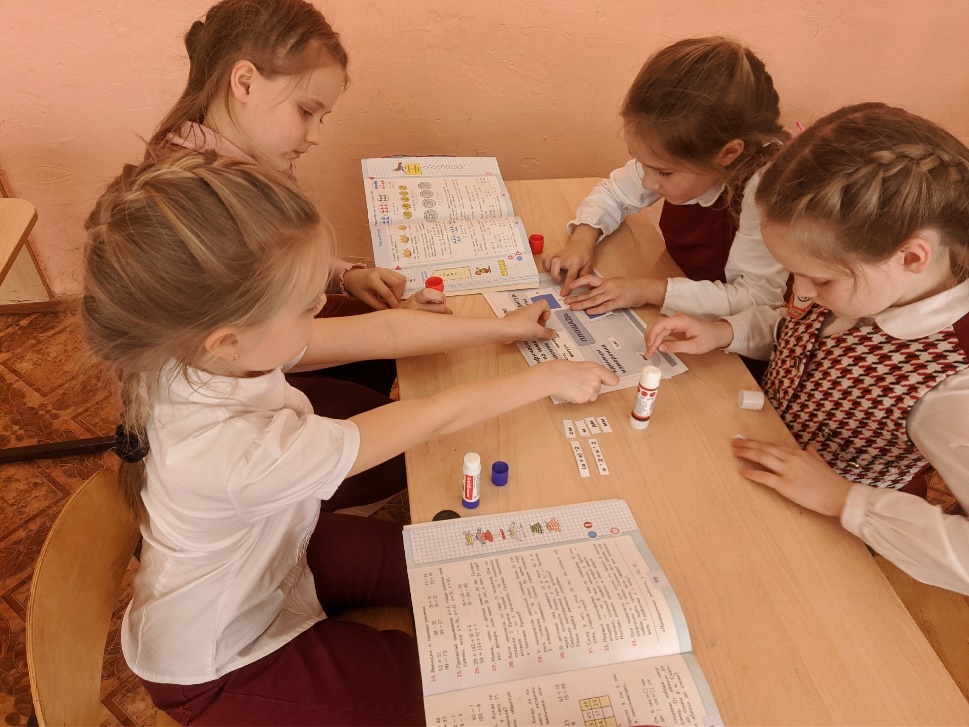 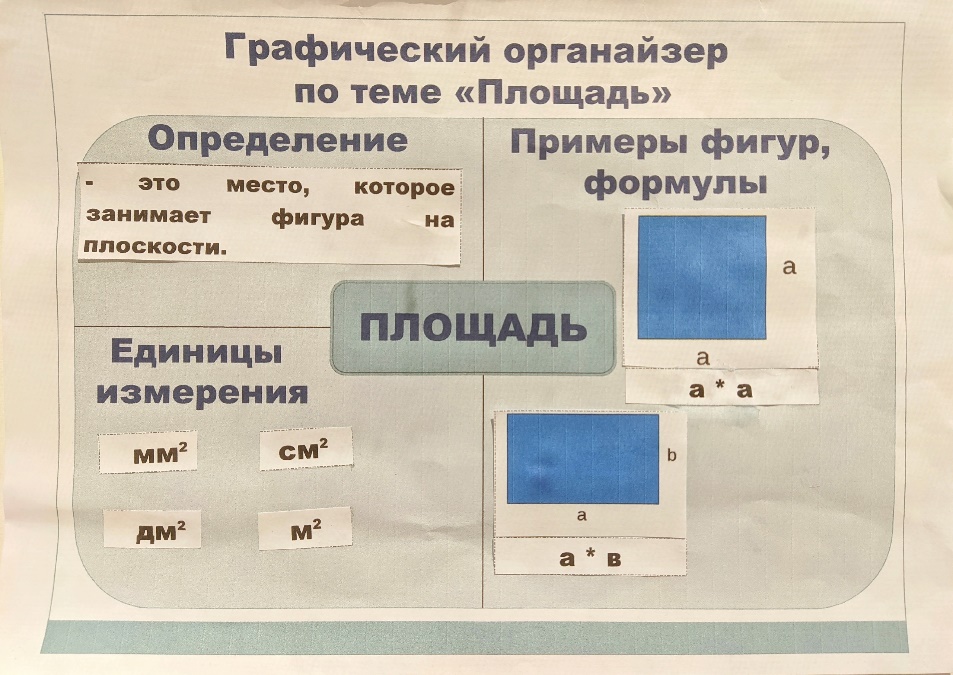 Визуализация  в образовательном процессе
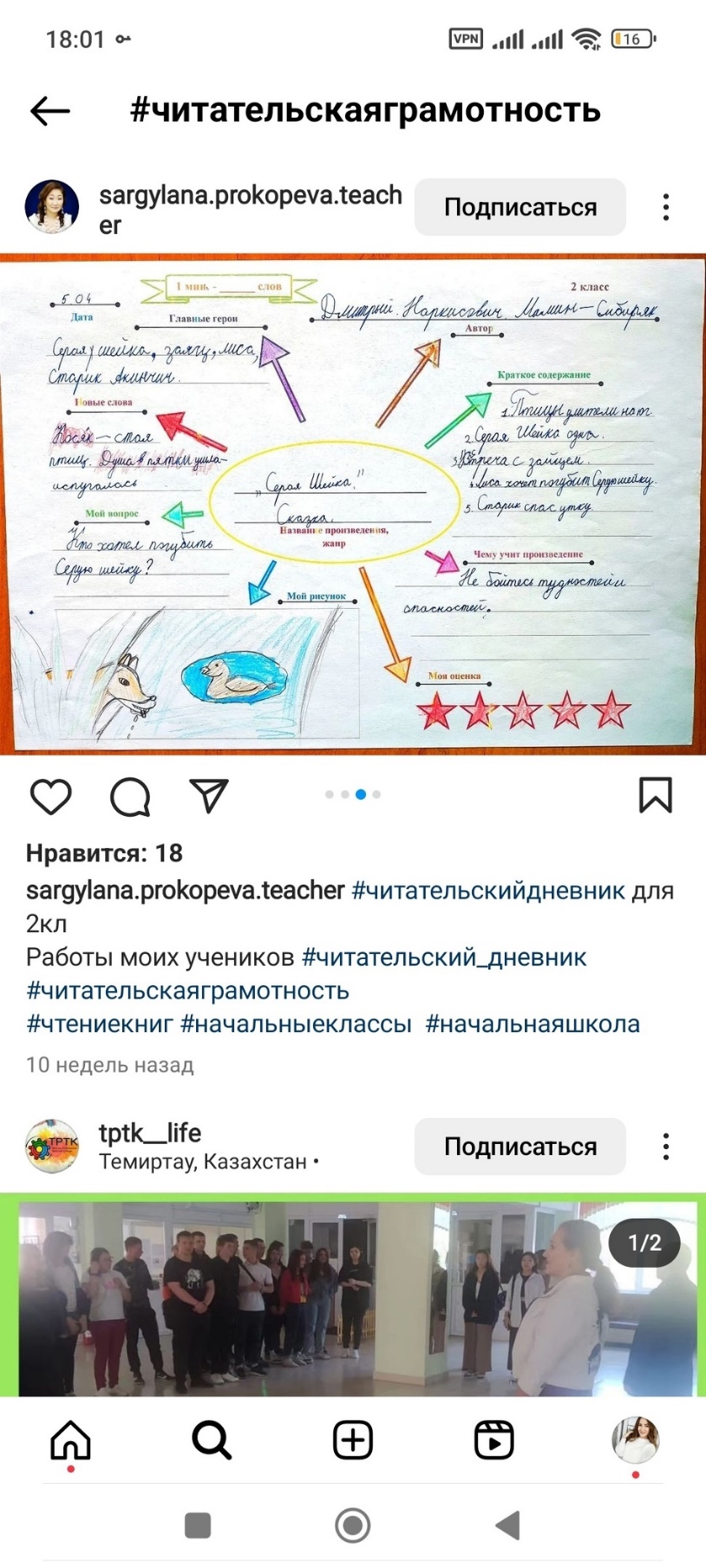 Процесс визуализации – это свёртывание мыслительных содержаний в наглядный образ: будучи воспринятым, образ может быть развёрнут и может служить опорой адекватных мыслительных и практических действий.
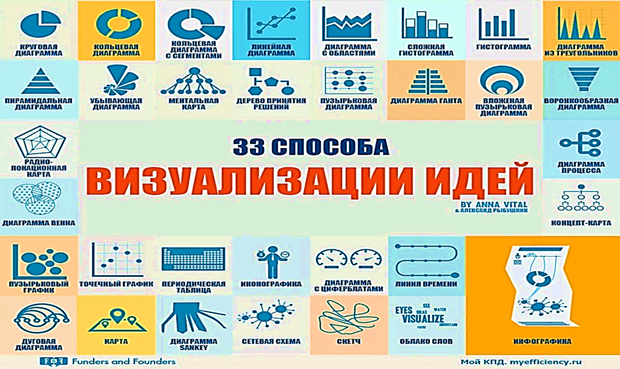 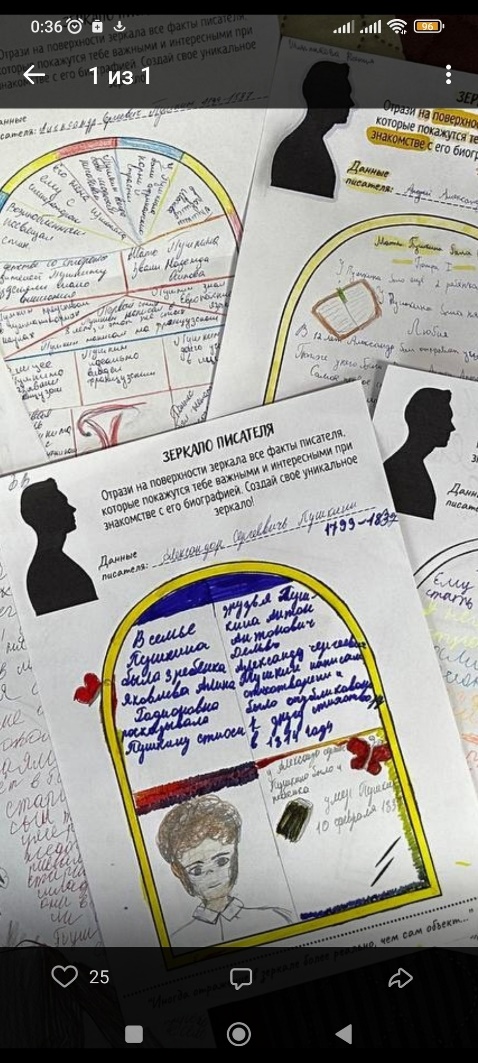 Преодоление противоречия
необходимостью реализации системно-деятельностного подхода, как основы ФГОС
недостаточностью инструментария учителя для организации активной деятельности современных школьников и максимального учёта их особенностей
Перспективы опыта
Создать систему учебных ситуаций по окружающему миру.
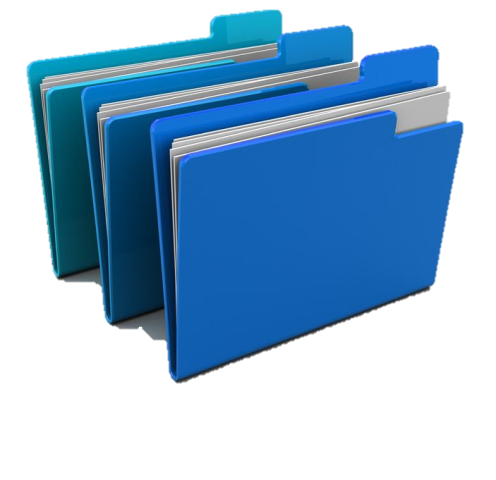